Intellectual Property Rights(VPB-321)Animal Biotechnology
Anil Gattani
BASIC FEATURES OF IPRs
DUS (Distinctiveness Uniformity  & stability)
PLANT VARIETY
NON FUNCTIONAL PROPERTY
Industrial Design
PATENT
NOVELTY
IP
Geographical Indication
REPUTATION DUE TO ORIGIN
COPYRIGHT
ORIGINALITY (creative work)
Trade Secrets
Trademark
DISTINCTIVENESS (indicate trade origin)
UNLAWFUL ACCESS
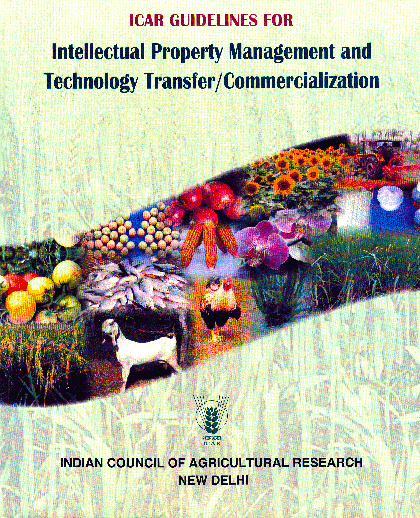 Effective from:-
 2 October 2006
Soft copy available at :-
http://www.icar.org.in/miscel/icar-ipmttcguide.pdf
A PATENT IS A MONOPOLY RIGHT GRANTED
Difference Between Discovery & Invention
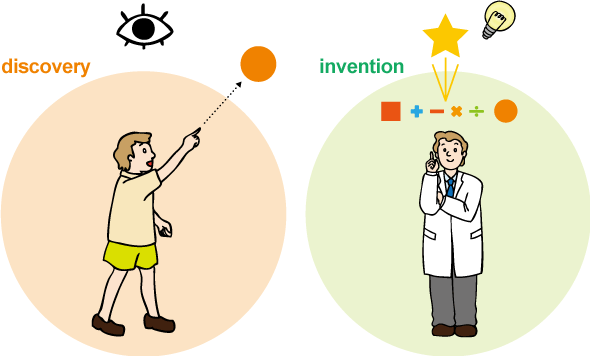 WHAT CAN BE PATENTED ?
ALL PROCESSES & PRODUCTS WHICH ARE
NEW
INVOLVING INVENTIVE STEP 
CAPABLE OF INDUSTRIAL APPLICATION &
NOT BARRED BY SEC 3 & 4 OF THE PATENTS ACT 

	PRODUCT MEANS
APPARATUS 
DEVICES 
MACHINES
CHEMICAL PRODUCTS
DRUG/ FOOD & THEIR COMPOSITIONS
CHEMICAL COMPOSITIONS
BIOLOGICAL PRODUCTS
What is not Patentable
Frivolous, Contrary To Natural Laws
Contrary To Public Order Or Morality, Prejudice To Human, Animal Or Plant Life Or Health Or To The Environment;
Mere Discovery Of Scientific Principle, Abstract Theory, Living Thing Or Non- living Substances 
Mere Discovery Of New Form, New Property, New Use Of A Known Process, Machine Or Apparatus (EFFICACY) 
Mere Admixture (SYNERGY)
Mere Arrangement, Re-arrangement, Duplication of known devices.
Omitted (Testing Methods)
Method Of Agriculture Or Horticulture
Method Of Treatment. 
Plants, Animals, Including Seeds Varieties, Species, Biological Processes. 
		Exception: Microorganisms
Traditional Knowledge
Literary, Dramatic, Musical Or Artistic Work, Other Aesthetic Work
Patentabilty requirements
Novelty: New characteristics
Inventive step: Non-obviousness, knowledge being not obvious to one skilled in the field
Usefulness/Industrial applicability- invention susceptible to industrial application
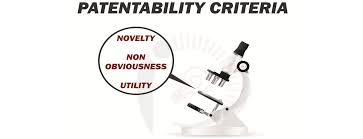 “Novel or New”
SHOULD NOT BE

PUBLISHED IN INDIA OR ELSEWHERE

IN PRIOR PUBLIC KNOWLEDGE OR PRIOR PUBLIC USE

CLAIMED  BEFORE IN ANY SPECIFICATION IN INDIA
INVENTIVE STEP
“Inventive step” means a feature of an invention that involves technical advance as compared to the existing knowledge or having economic significance or both and that makes the invention not obvious to a person skilled in the art;
INDUSTRIAL APPLICATION
INVENTION IS 

CAPABLE OF BEING MADE OR

CAPABLE OF BEING USED IN

AN INDUSTRY
Lifecycle of a patent
Filing of  patent  application
Search and  Substantive  Examination
Publication of  Application
Grant and  Publication
Formal
Examination
Procedure for Registration of Patent
Trade Mark
A trade mark is any design that can distinguish  the goods of one trader from those of another.
It includes words, logos, pictures, or  combination of these.
A trademark is used as a marketing tool for  product positioning.
The consumer will rely on the labels attached  to the product with certain expectation of the  quality of said product.
Term: 10 years
To register a trade mark the mark must be  distinctive and not contrary to law or  morality and not identical to the earlier  mark for the same or similar goods

The notion ® may be used for the trademark only  if it is federally registered.

In pharmaceutical arena, trade names for certain  drug may be registered as a trademark
What Can be a Trademark
A trademark can comprise a name, word, phrase, logo, symbol, design, image, or a  combination of  these elements & It should be 

ORIGINAL  

Examples: PRESTIGE, HAWKINS, MAHARAJA
Essential features  of a trademark
Trademark which  are not  registerable
It	must	be	a	mark,	brand,
Mark	that	contain	or
heading,	name,	label,
comprises of any matter likely
to	hurt	the	religious
signature	or	numerical	shape
susceptabilities of any class or
of	goods,	packaging,or
section	of	the	citizens	of  India.
combination of these.
It	must	be	capable	of	being
represented graphically.
Mark	that	comprises	of
scandalous or obscene matter.
It	must	be	capable	of
or
Mark which has nature as to  deceive the public or cause  confusion.
distinguishing	the	goods
services	of	one	person	from  those of others.
Mark	prohibited	under	the
The use must be of a printed  or other visual representation  of the mark.
Emblems and Name Act, 1950
Location of Trademark Registry Offices
Delhi
Mumbai
Kolkata
Chennai
Ahmedabad
Well known Trademarks
Coca Cola for soft drink




IBM for computer/ software
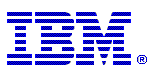 Trade names
Furniture, Refrigerators, Storewell, Compactor etc.






Electric items (bulbs, trimmers, sound system etc)
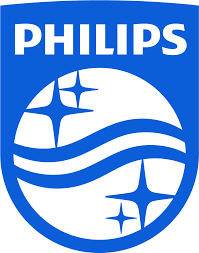 Logo of some well known brands
Logo of iodized salt of Hindustan Lever
Logo of Volkswagen
Logo of Washing Powder of Hindustan Lever
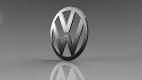 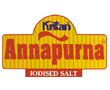 Service mark examples
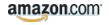 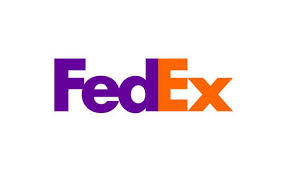 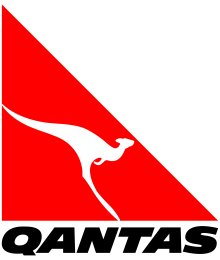 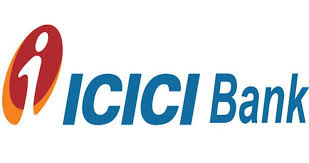 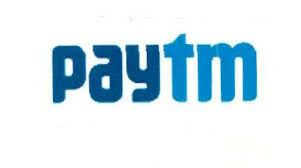 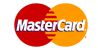 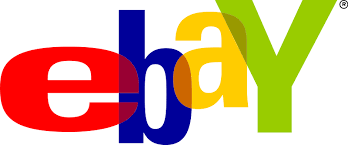 Designs
Design refers to the 2- or 3- dimensional drawing
delineating  features of 
 Shape 
 Configuration 
 Pattern 
 Ornamentation
 Compositions of lines or colors
Applied to any article in 2-d or 3-d or in both 
forms, and are judged solely by the eye (shape or surface , patterns, lines or color).
Applied to an article for its manufacturer
Criteria of Design Registration
Novelty: Novelty is judged solely by eye 
w.r.t. external appearance of the finished 
Article

Absolute Novelty– i.e. Not publicly known or use in India or elsewhere
Term of Design Registration
Term of design registration maximum 15 years subject to renewal every five years

No question of re-registering the registered design >15 years

Classes of goods for design registration- 14 years
Example of  Design
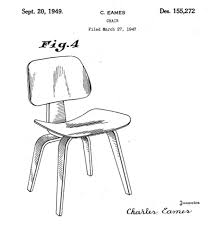 Play Station
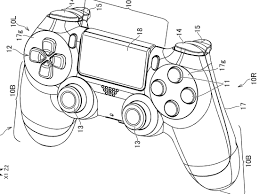 Designers chair
TRADEMARK
PATENT
Auto-Focus Mechanism
Subject Matter of Patent
Brand Name 
Subject Matter of Trademark
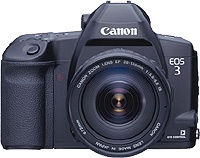 DESIGNS
External Appearance of Camera
Subject Matter of Design.
Geographical Indication
A geographical indication is a name or sign used on certain products, which corresponds to a specific geographical location or origin (eg. a town, region, or country). 

The use of a GI may act as a certification that the product possesses certain qualities, or enjoys a certain reputation, due to its geographical origin.
Who Owns the GI ?
The whole community, which belongs to that 
particular region owns the GI
Property of the community, unlike trademark which is a traders property
To exclude unauthorized persons from misusing GI
Quality and reputation owing to a place of origin
Term of GI
Registration of a geographical indication 
remains valid for a period of 10 years
Not granted to individuals
It’s a national property (Association, Authority,
Organization)
e.g. Tea Board, Coffee Board, Spice Board
It can be renewed from time to time for
further period of 10 years each
Indian GI
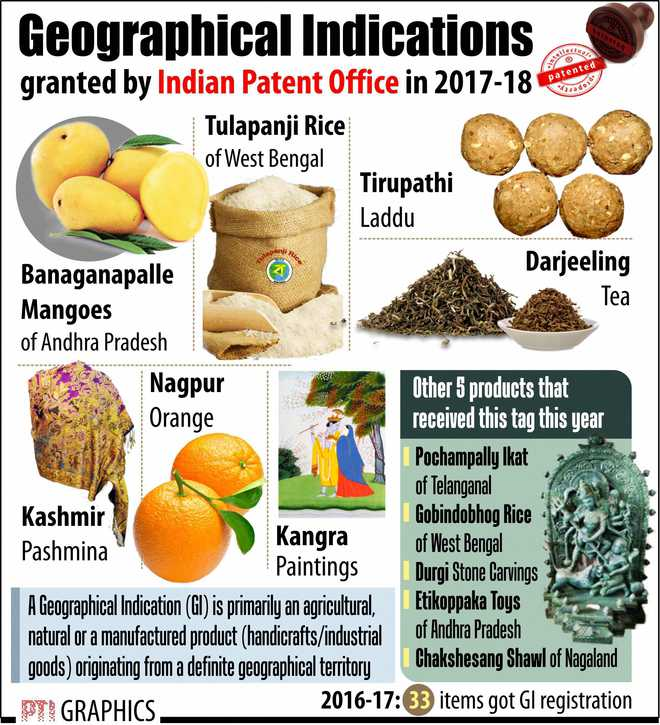 Bihar GI
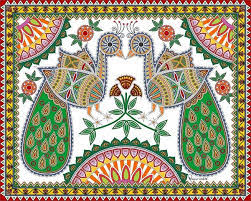 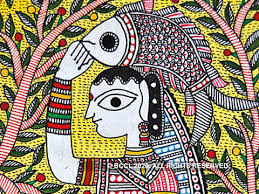